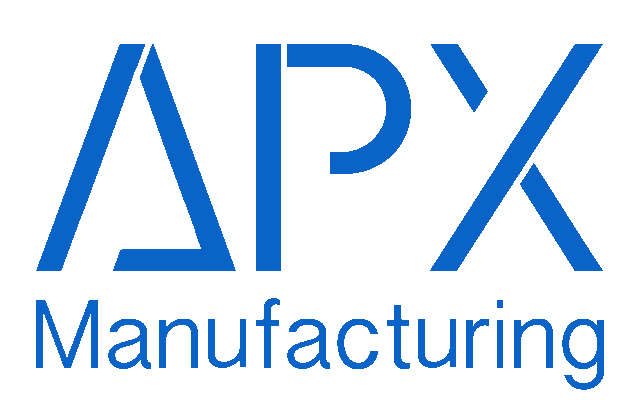 Most contract manufacturers assemble prototypes,
few embrace the work like APX.
  
We attack the challenges of prototyping new products. 
We are committed to accomplishing the dreams and goals of our clients.
We offer flexible scheduling to balance cost with delivery
Who we are
A contract manufacturer of electronics, based in southern California
Serving multiple industries


A highly capable team with decades of experience.

Committed to building long term relationships with clients



Strong relationships with our technology partners to help in every way
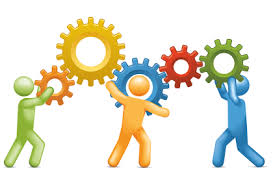 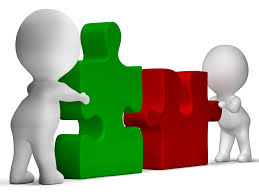 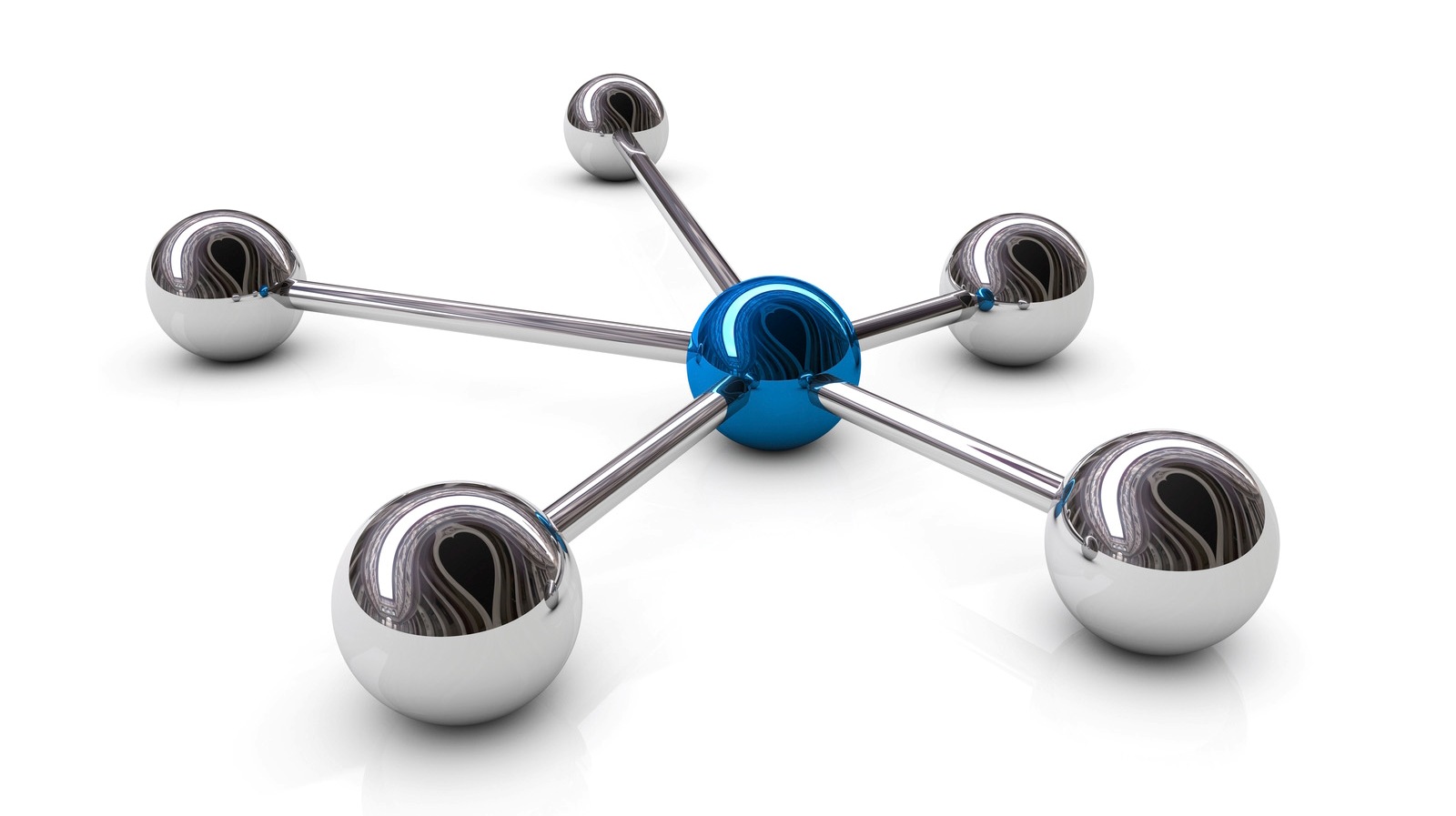 Facility
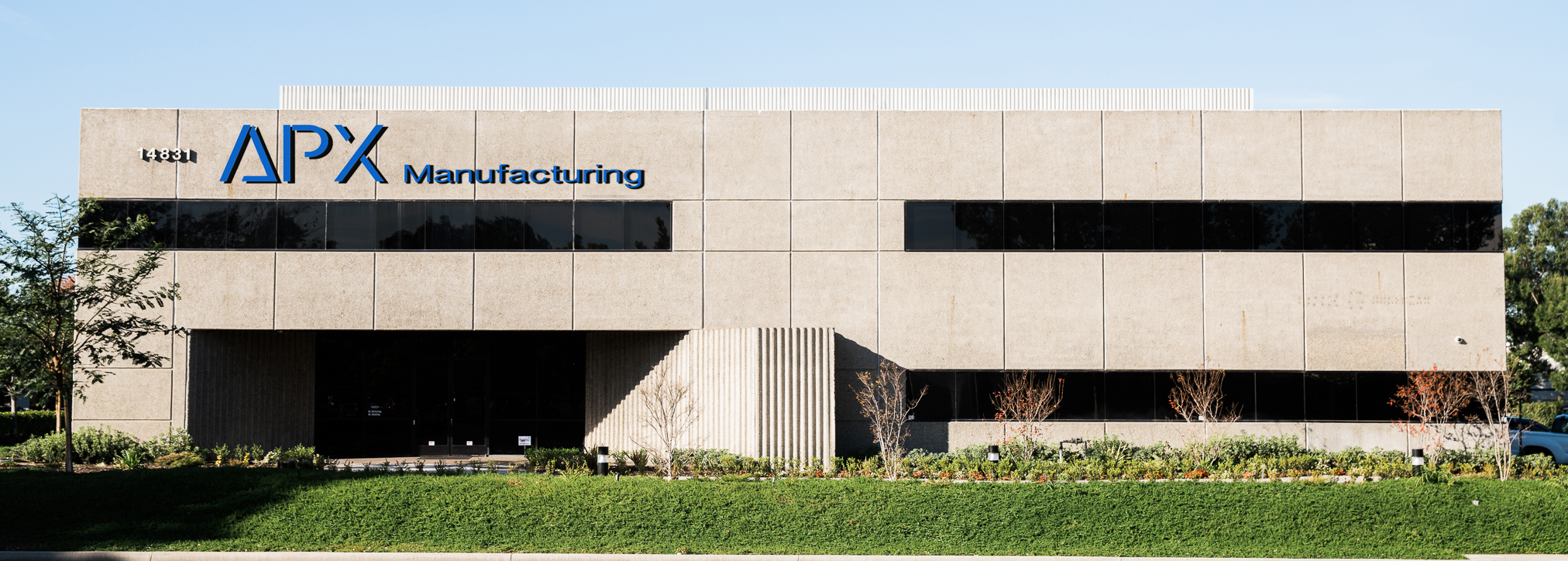 20,000 square feet
 Remodeled to ensure efficient manufacturing
 and provide a foundation for growth
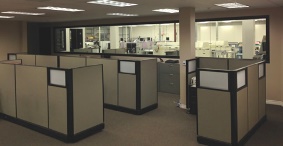 Environmentally controlled temperature and humidity
ESD compliant production area
Secured inventory and product management
Equipment
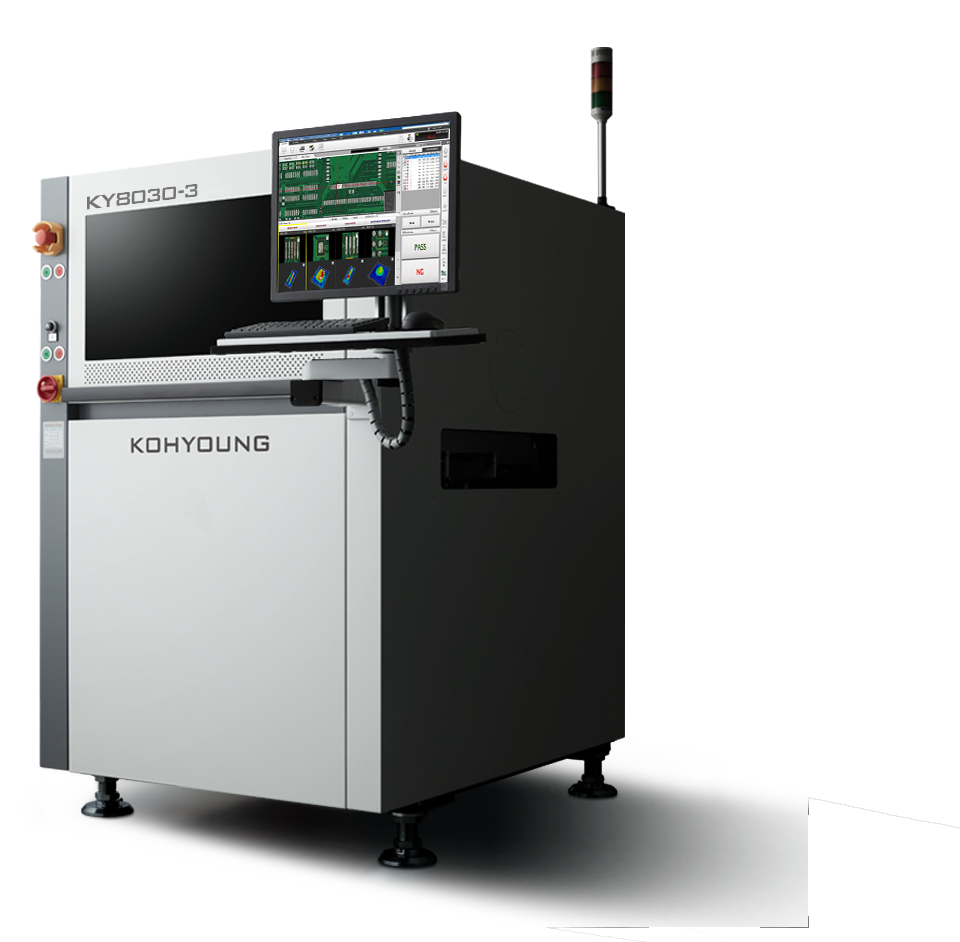 SMT Assembly Systems
 Assembleon Topaz II & Opal II
 ASM SIPLACE SX1 A
29,000 cph
Down to 01005 component placement
Capability of 0201 metric if needed
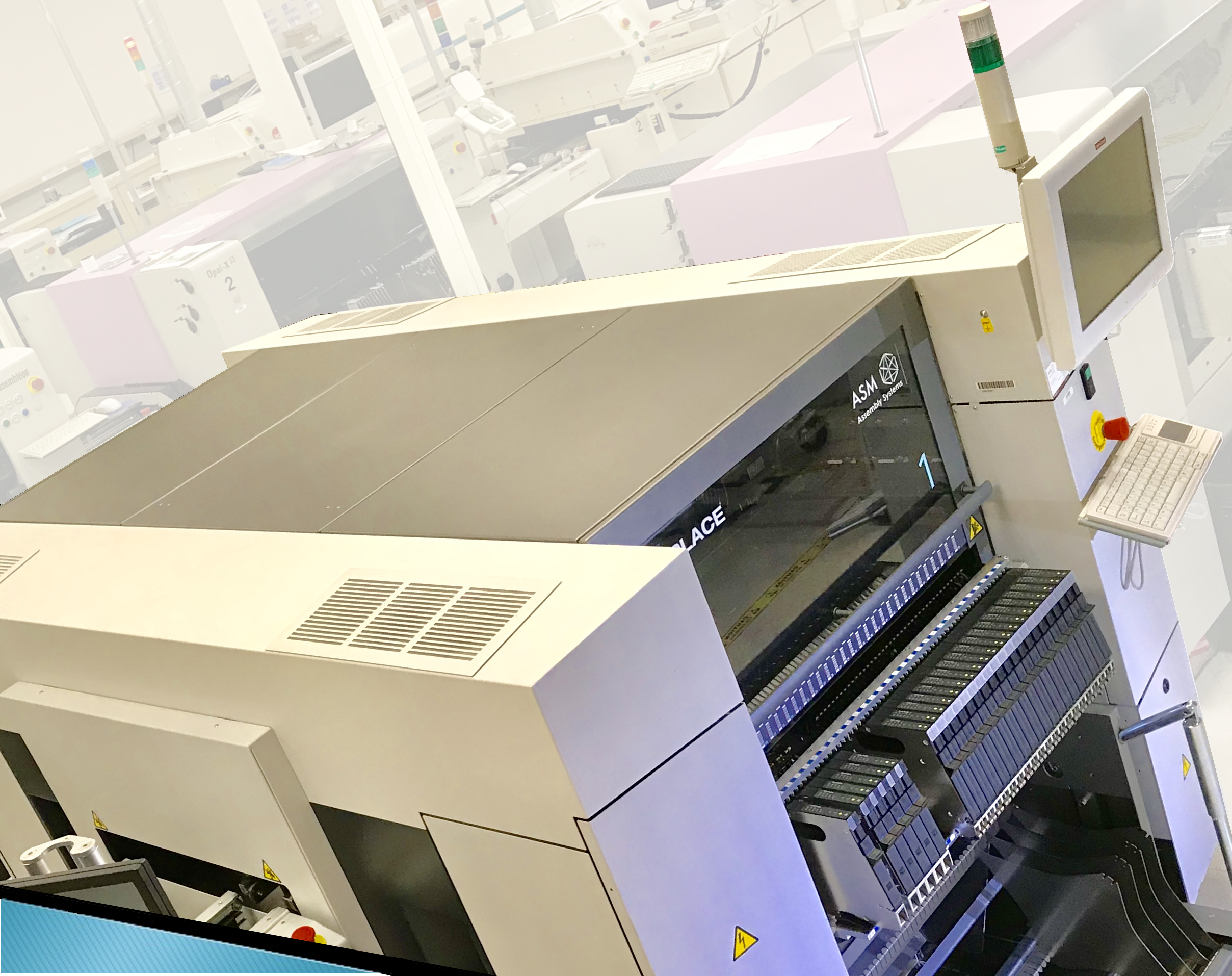 Koh Young Solder Paste Inspection
  Newest SPI model
  In-line on multiple lines
Multiple Lines
Volume vs mix
Fine pitch component placement
Streamlined programming
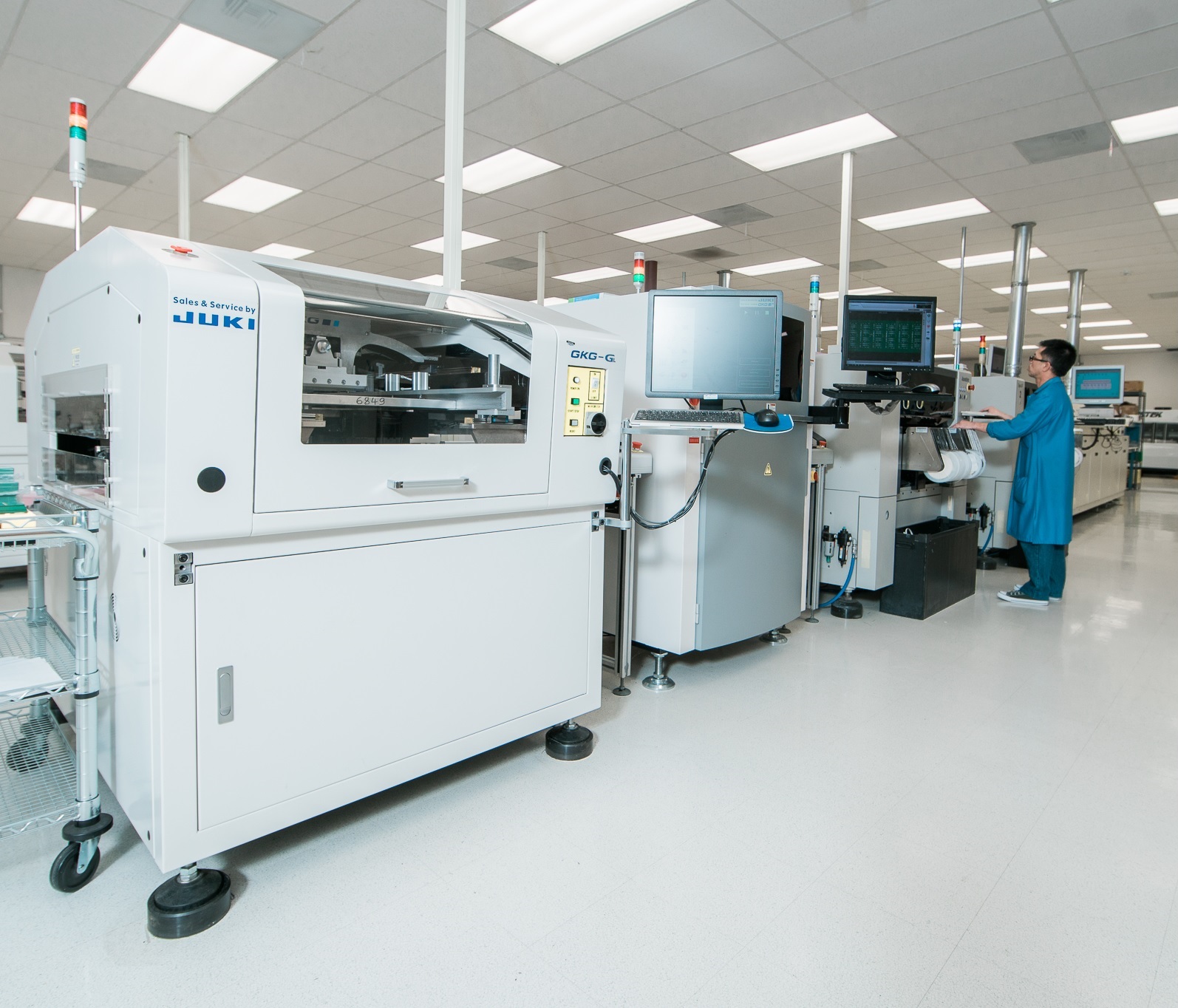 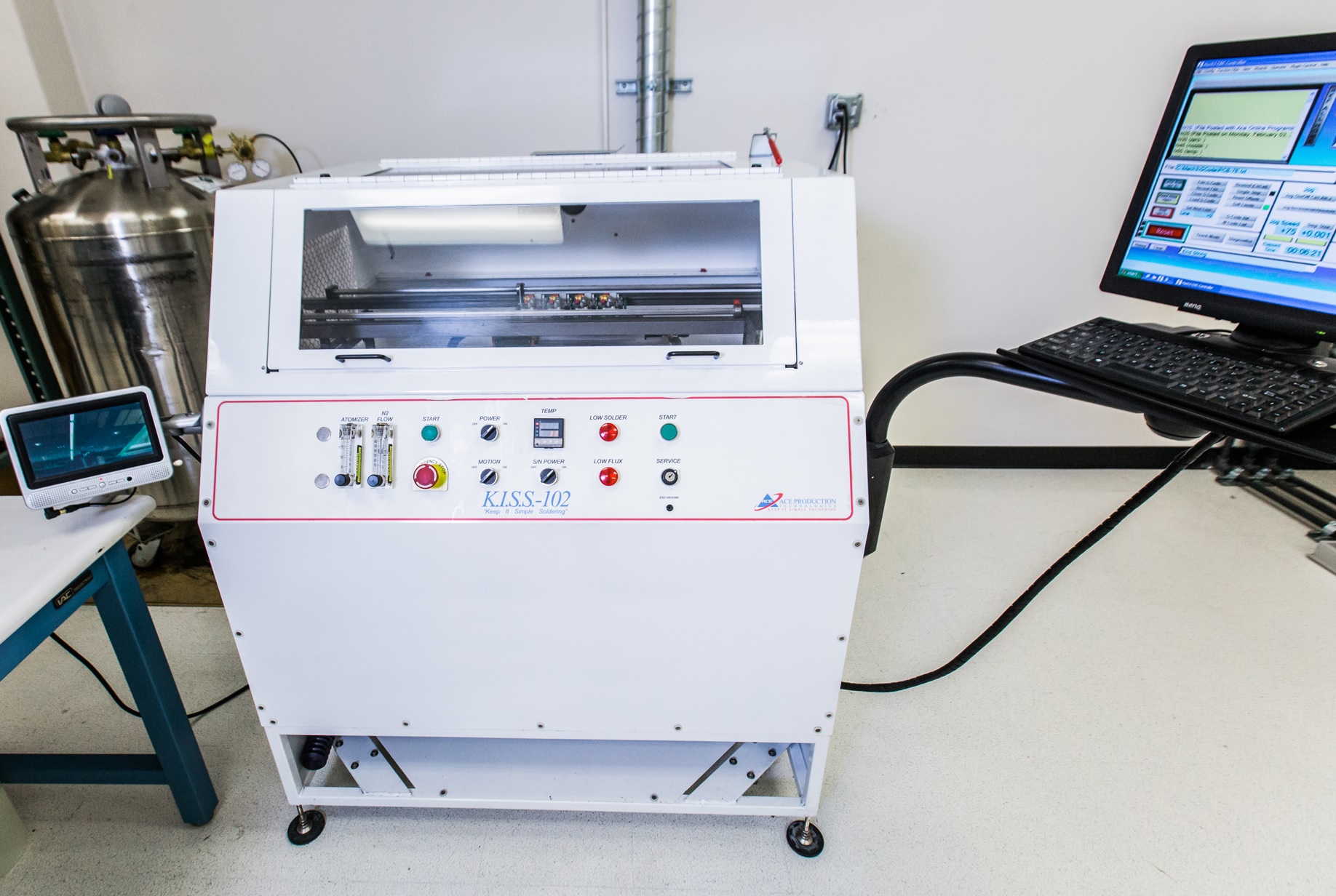 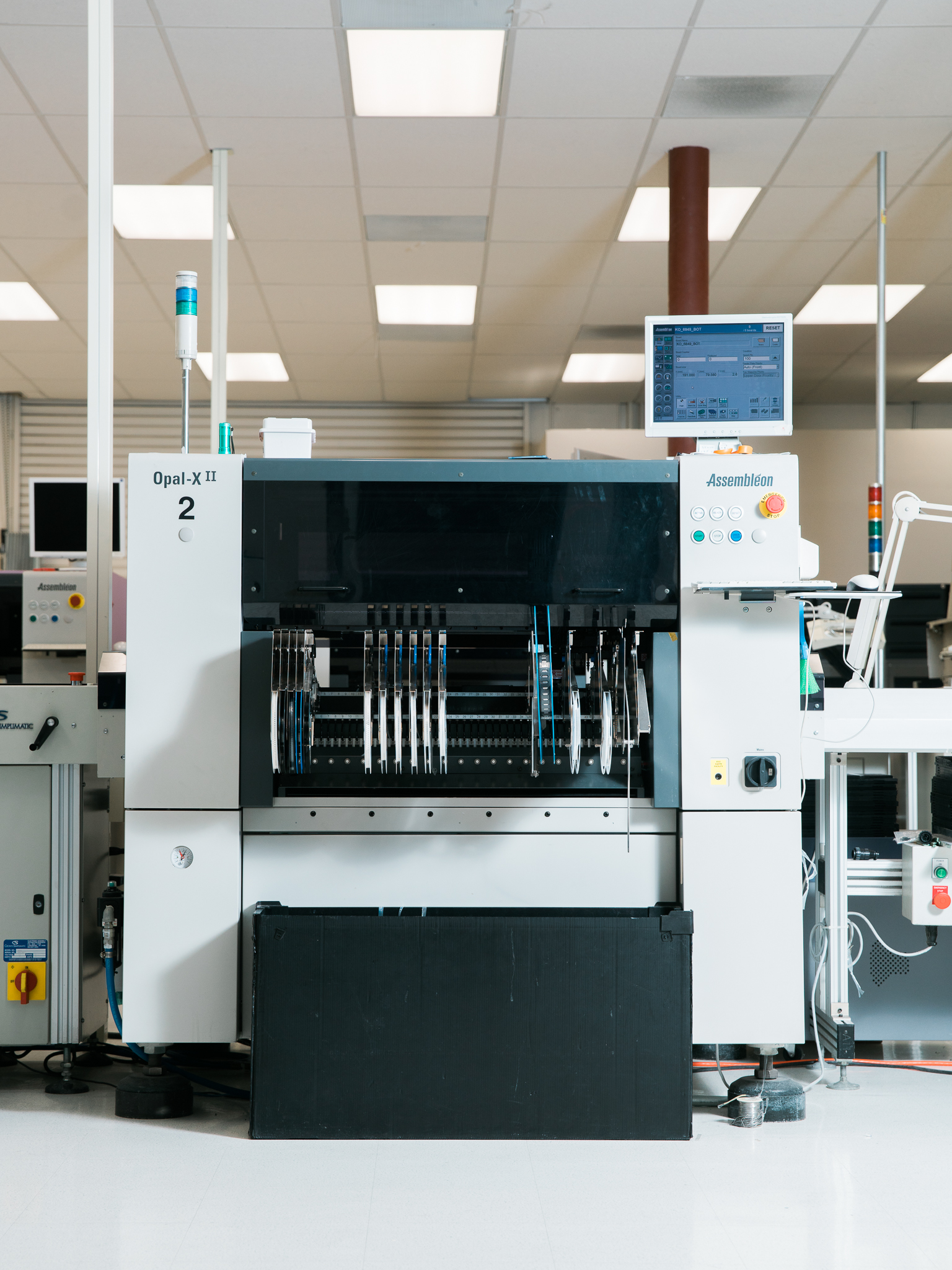 VJ Electronics X-Ray
Hepco lead trimmer
Maestro 4M Automatic depaneler
Vision Engineering microscopes
Metcal and Hakko Soldering stations
AmeriVac sealer
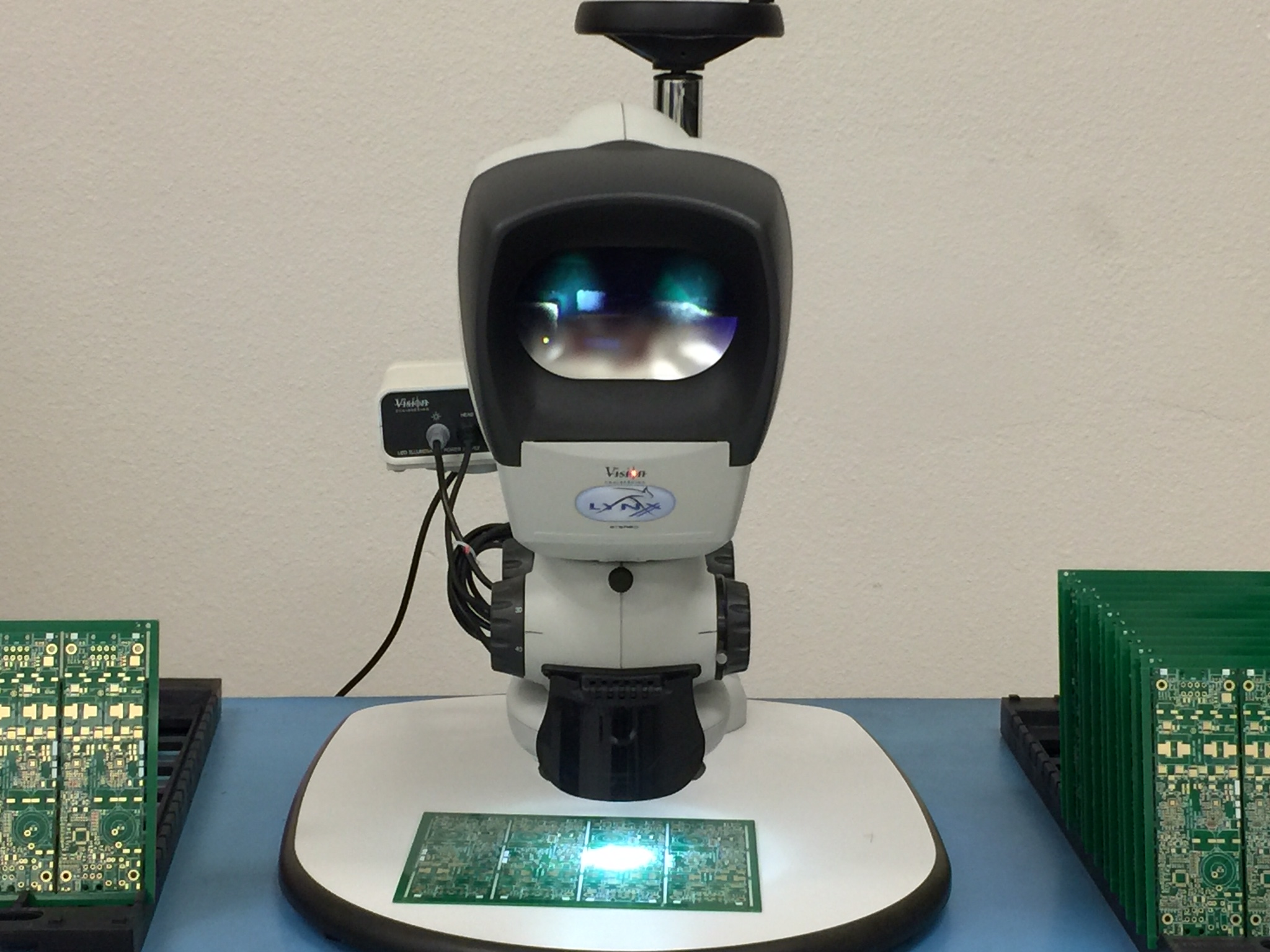 SMarT Sonic Stencil cleaner
GKG Screen printers
BTU reflow ovens
 Each is individually controlled and monitored
ACE selective solder machine
 With Nitrogen
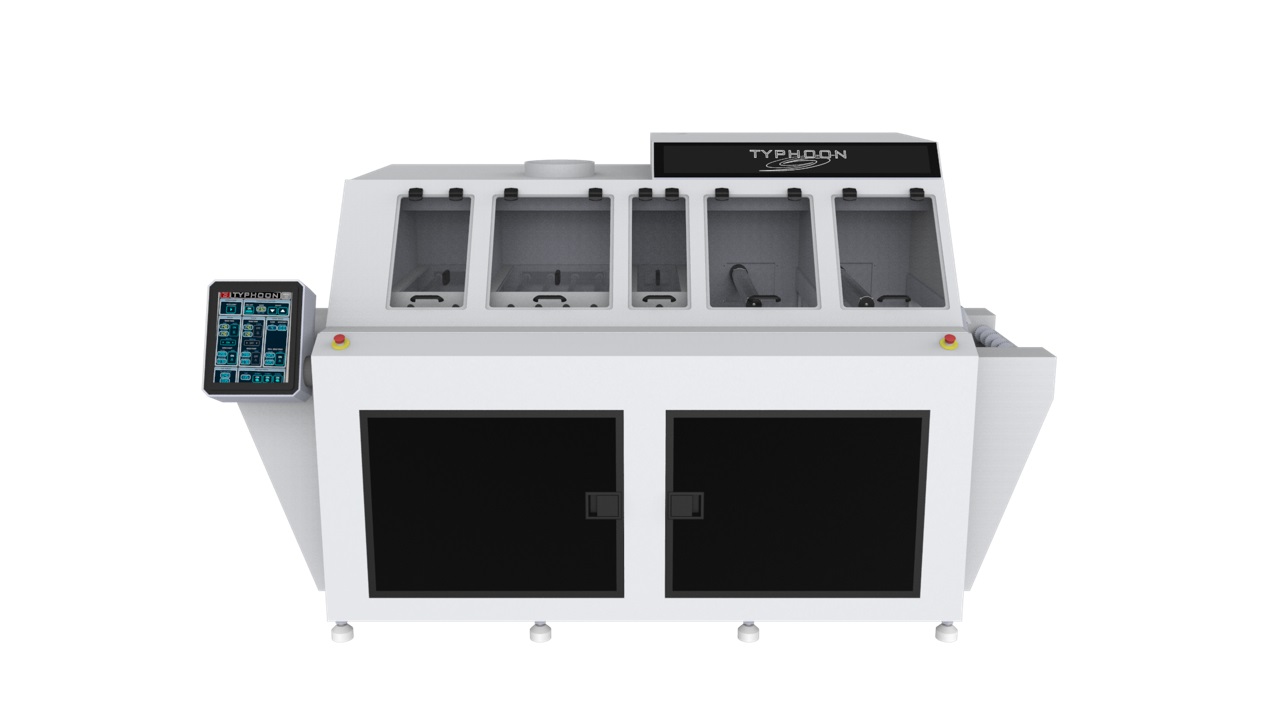 Aqueous Tech Wash system 
   Closed loop DI system
   Constant monitoring
People
Production technicians 
with APX for more than 20 years, running our equipment

Engineering and quality control team
with decades of experience and years working with each other
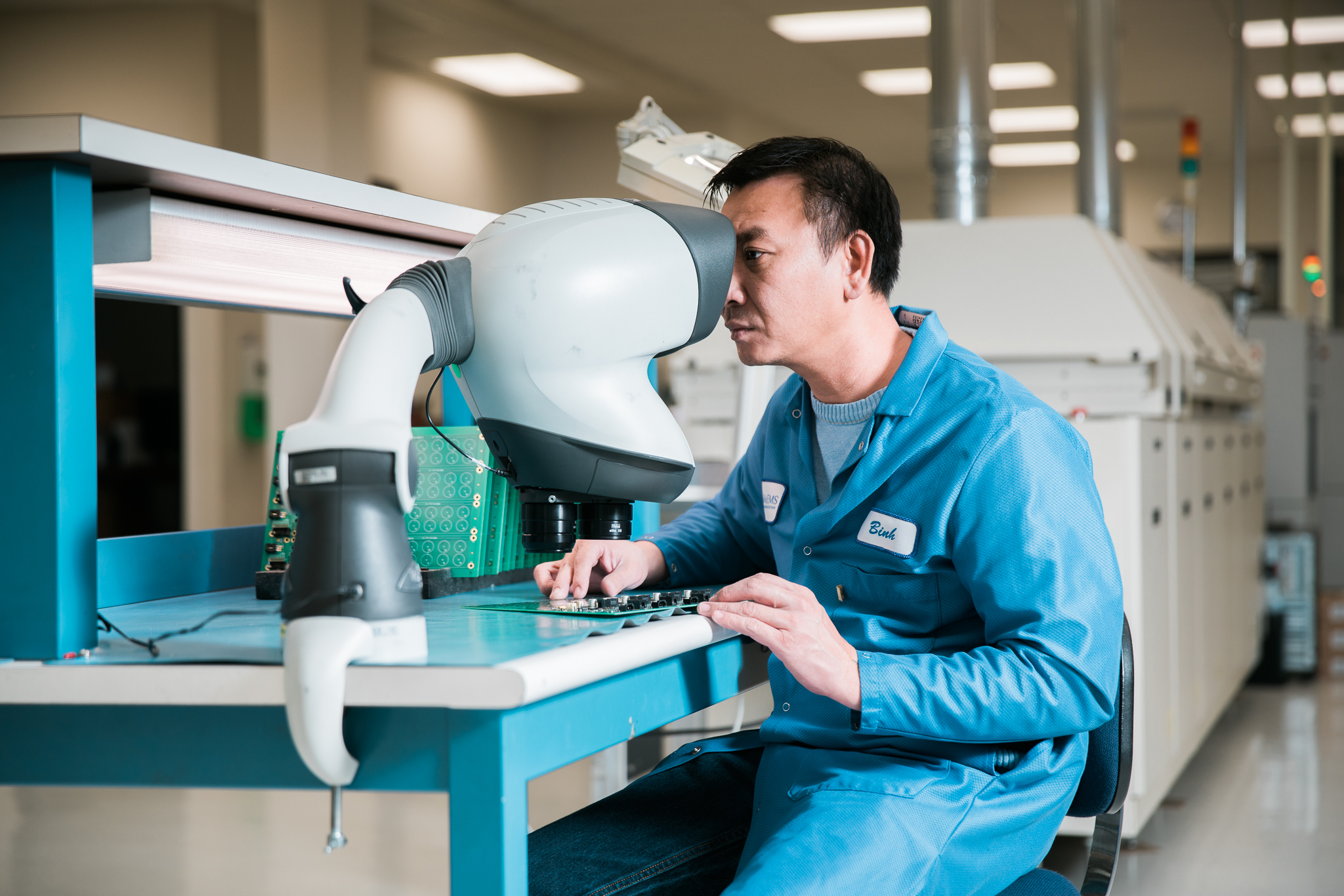 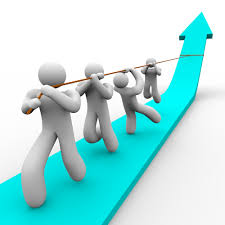 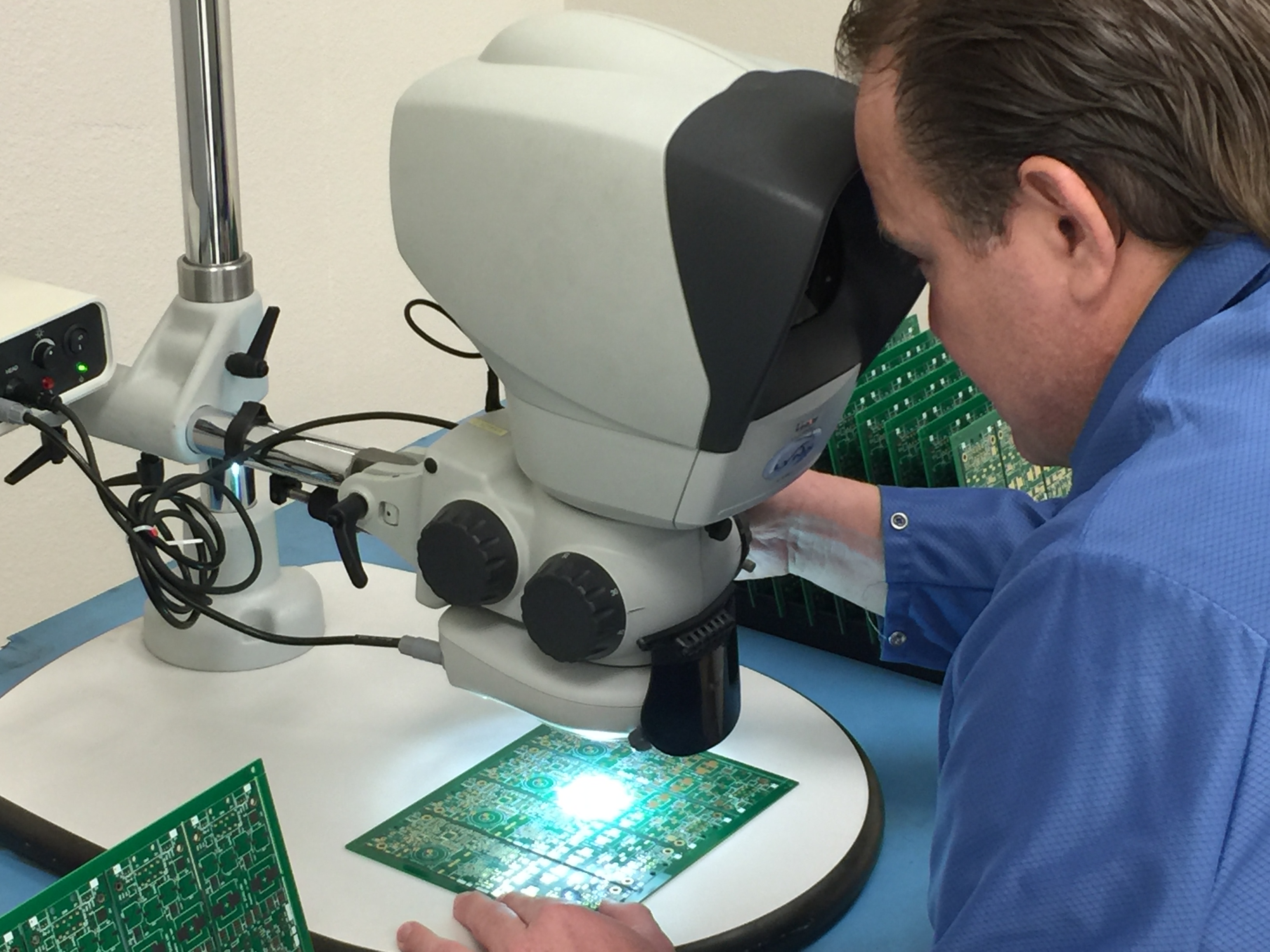 Management staff with years of experience 
ensuring that needed resources are available when needed

Executive leadership with nearly 100 years of manufacturing experience 
and long standing relationships within the industry
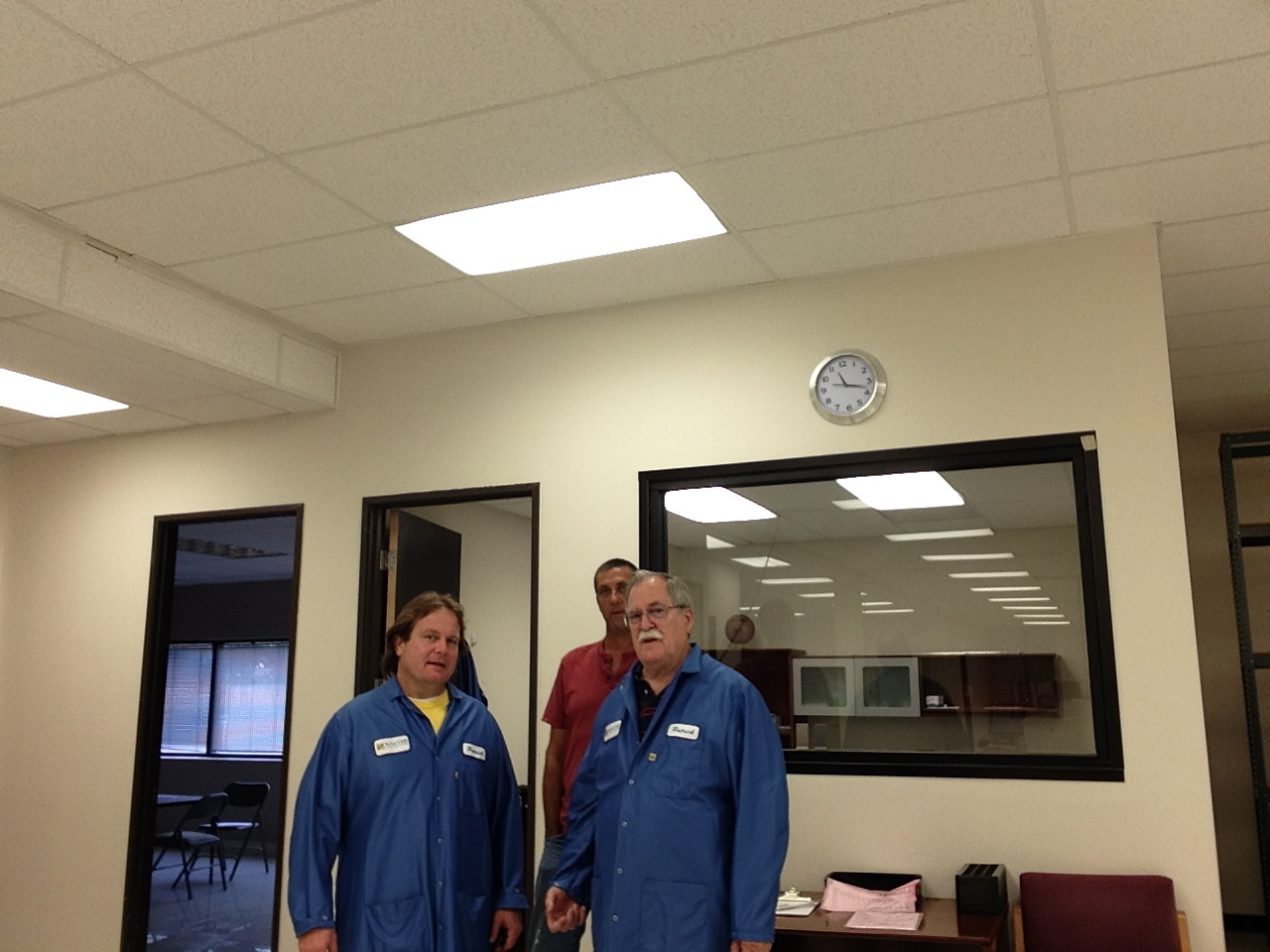 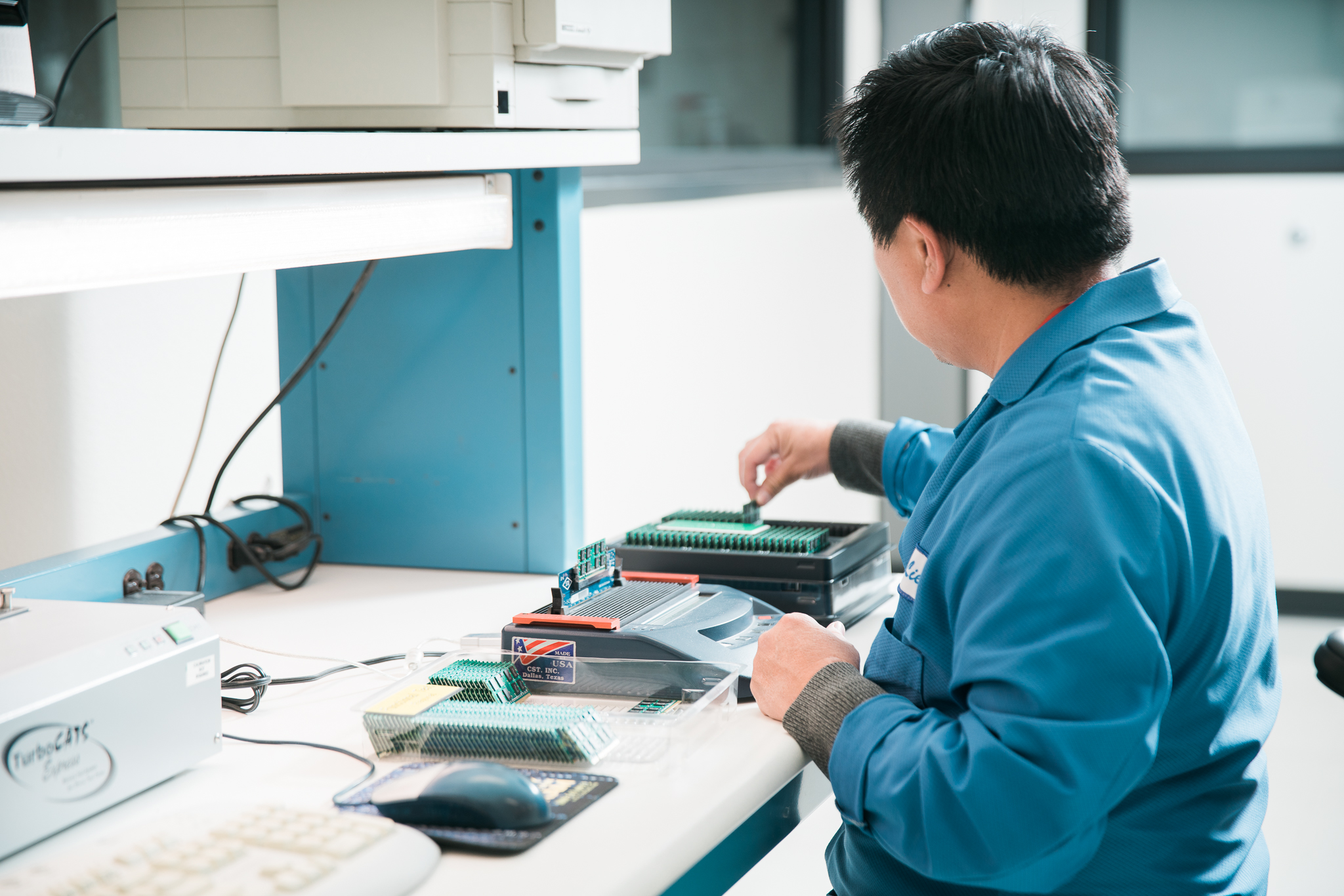 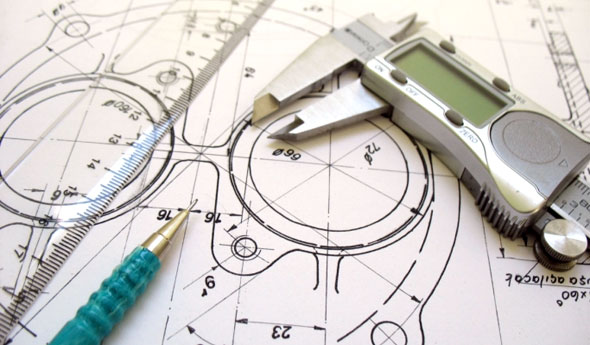 Capabilities
Design
PCB design
Layout
Material selection
DFM services
Materials Management
Full consignment
Full turnkey
Hybrid of consignment/turnkey
Procurement & warehousing
Services
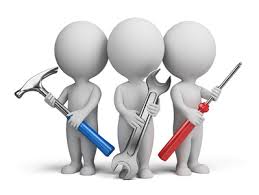 Concept
Assembly
Convert your brilliant idea to schematics
Assemble PCBs at Tustin, California, facility
Design
Testing
Design PCB assembly after analyzing your product
Function or comprehensive testing 
Programming of EEPROM or firmware
Layout
PCB layout to ensure assembly efficiency
Final assembly
Procurement
Enclosure assembly and retail packaging
Save customer’s time and money by procuring
materials for their assemblies
Assistance with cabling, procuring specialty plastics and much more!
Industries Served
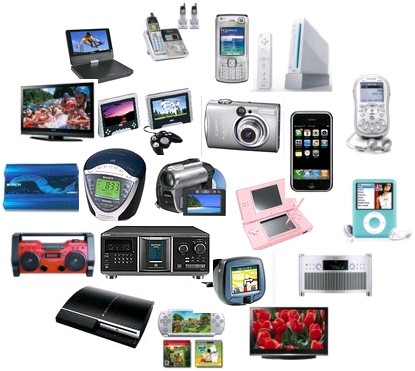 Consumer/Industrial Electronics
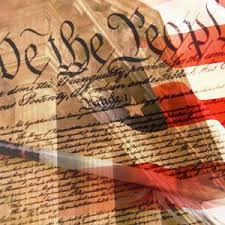 Government / Military
Why choose APX?
Innovation 
 driving improvements 
    and expanding capabilities
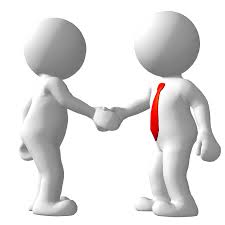 Attention to details 
focused on the customer’s directions
&
Industry standards and regulations
Experienced engineers & designers
Scalability to deliver on volume
Warehousing, equipment, or staff
Commitment to building long term relationship
Thank you for your interest 				& allowing us to present our capabilities
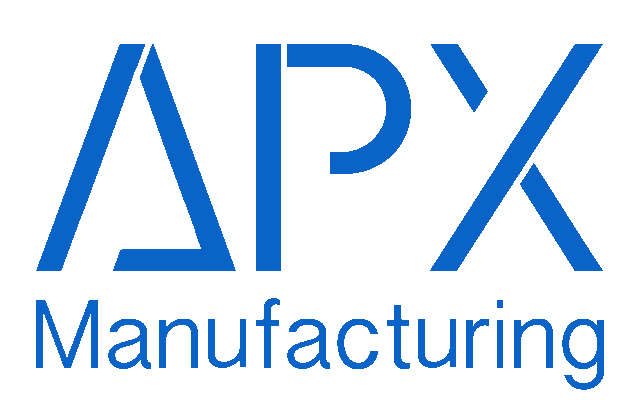